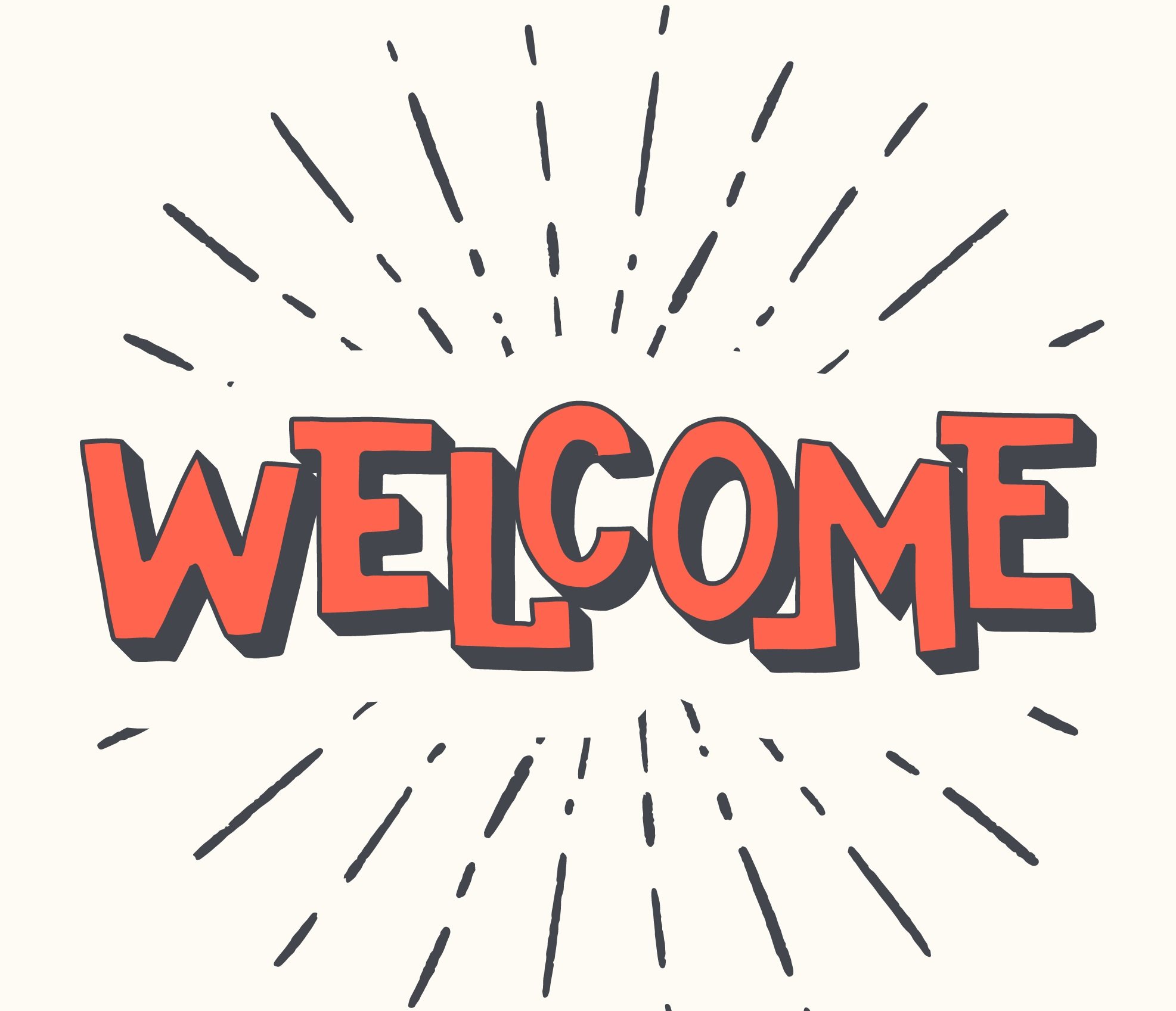 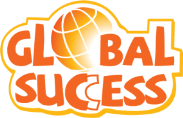 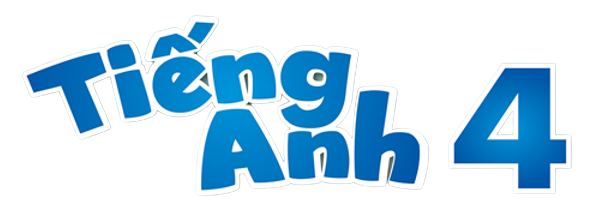 Thursday, April 25th 2024
At the 
shopping centre
Unit 18
Lesson 2 – 4.5.6
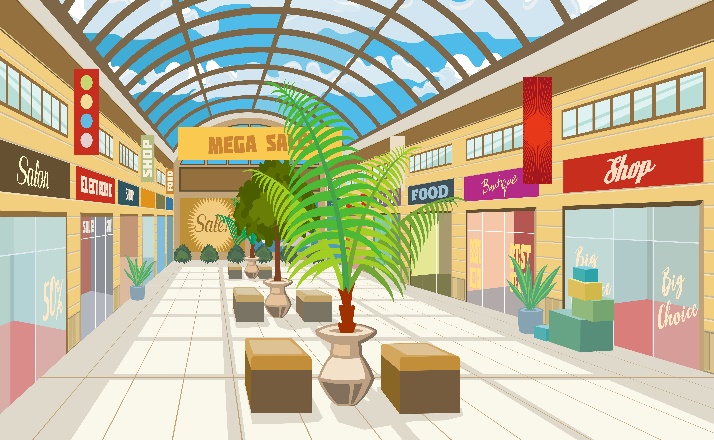 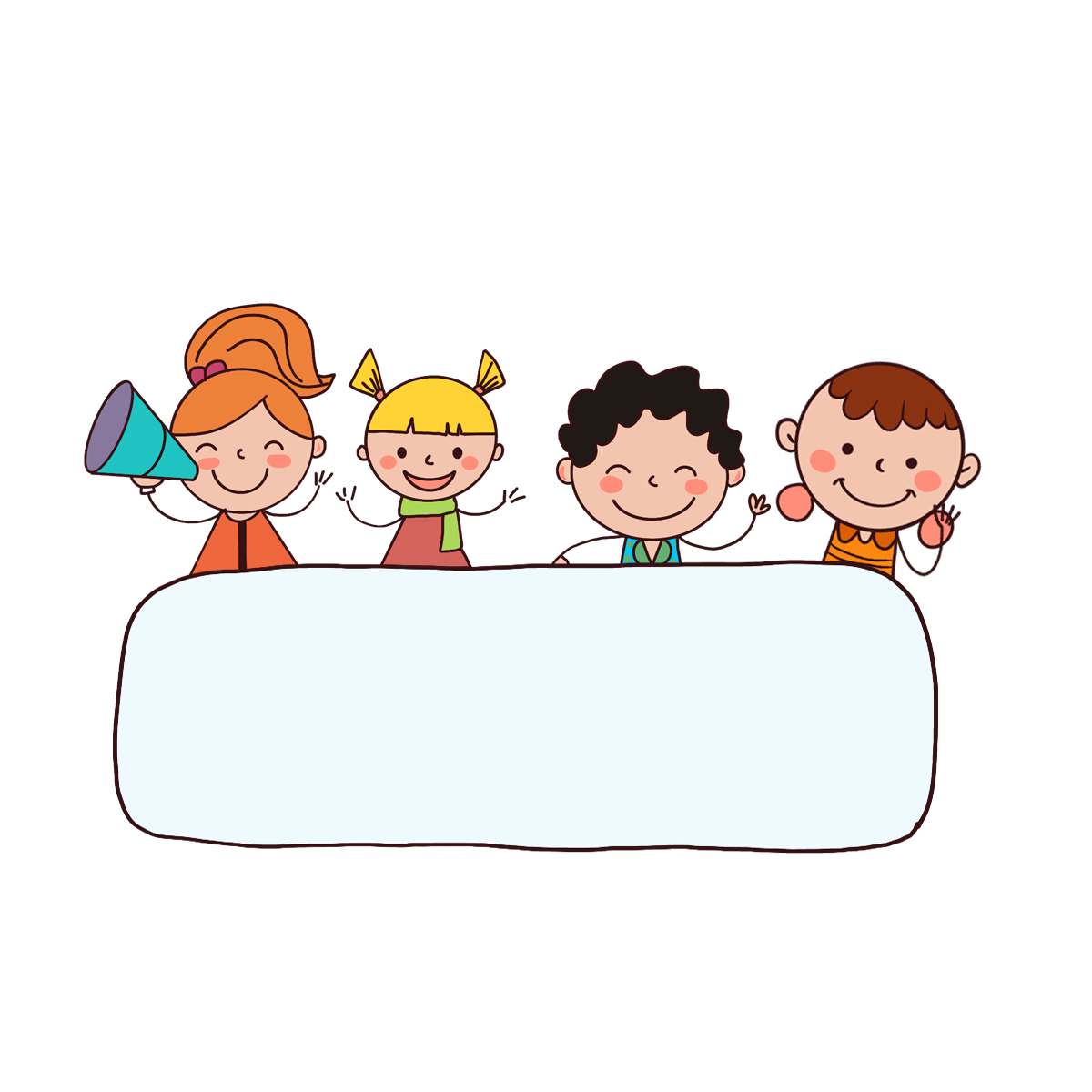 Warm-up
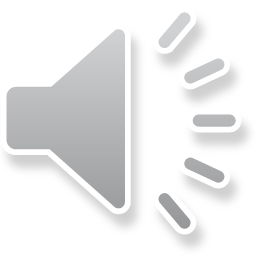 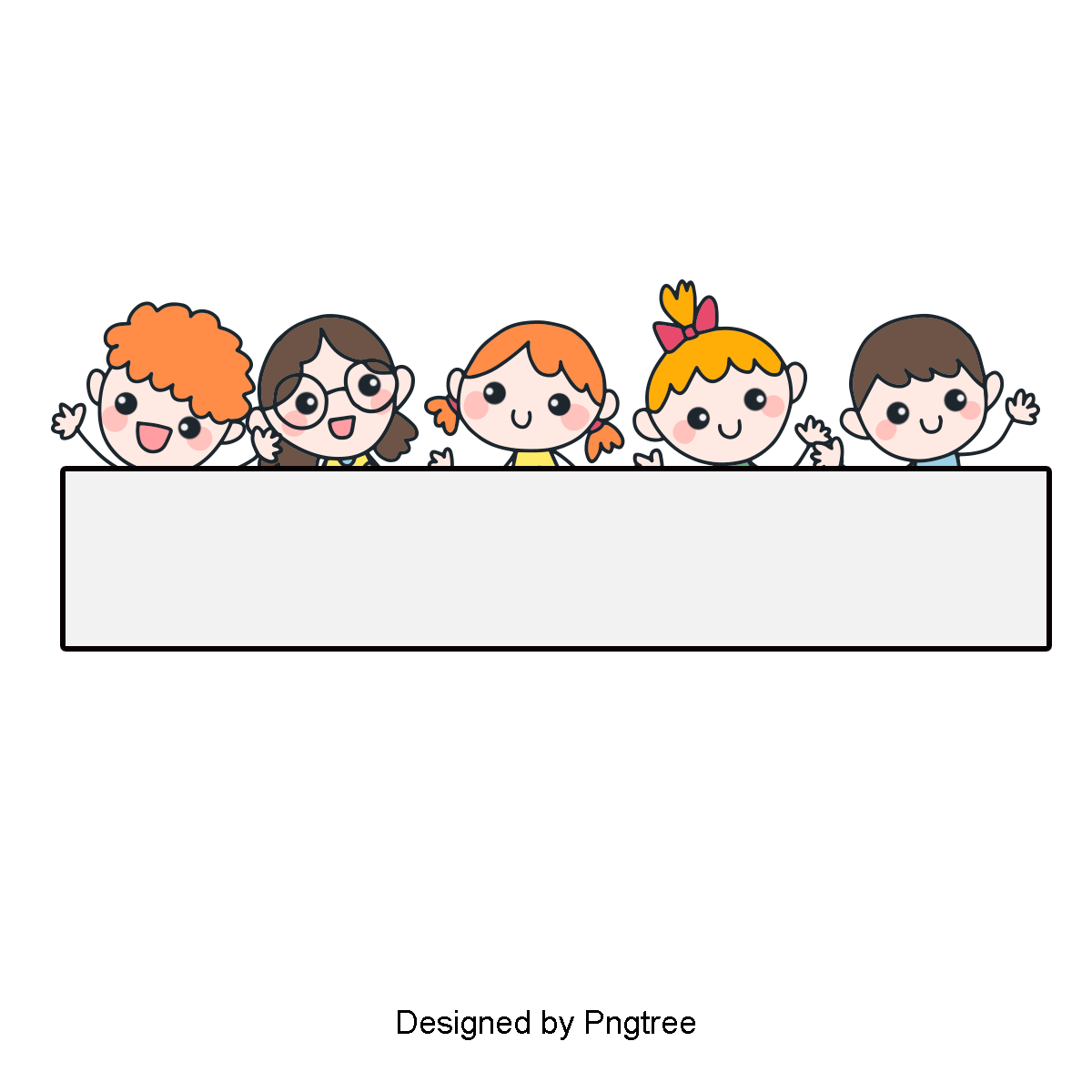 Let’s play!
Choose the correct answer.
A. skirt
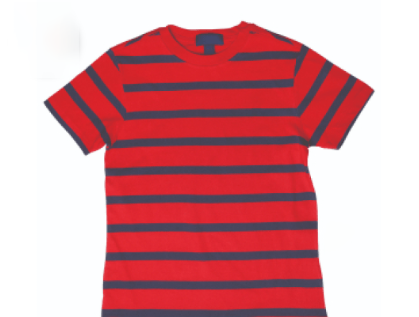 B. hat
C. pen
D. T-shirt
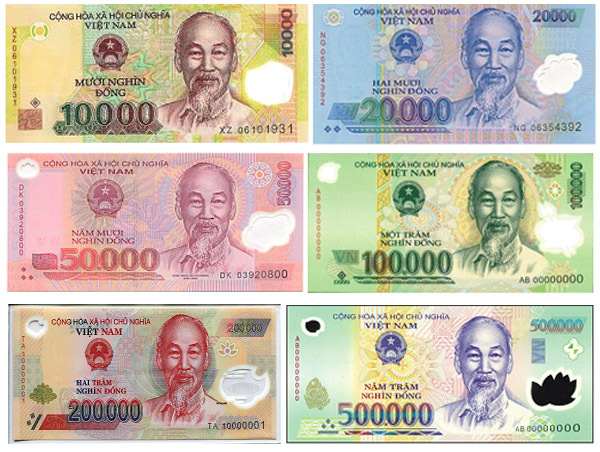 A. dong
B. T-shirt
C. skirt
D. hat
A. skirt
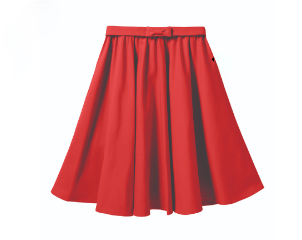 B. T-shirt
C. toy
D. hat
Lucy: How much is the _____?
Nam: It’s forty thousand dong.
A. T-shirt
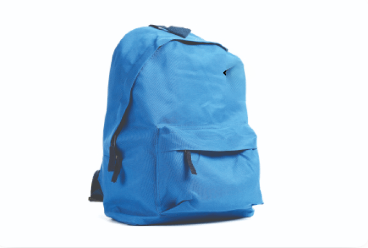 B. skirt
C. school bag
D. pen
Linh: How much is the _____?
Bill: It’s ______ thousand dong.
A. pencil / twenty
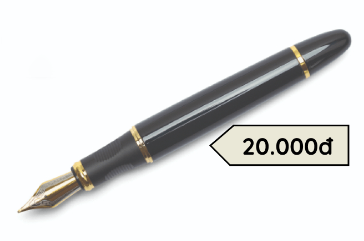 B. pen / twenty
C. pen / twelve
D. skirt / eighty
Lucy: How much is the T-shirt?
Mai: It’s fifty thousand _______.
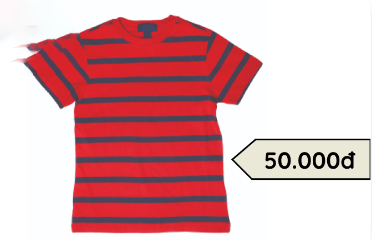 A. T-shirt
B. dong
Lucy: _______ is the school bag?
Mai: It’s fifty thousand dong.
A. What
B. Where
C. How can
D. How much
Linh: How much is the school bag?
Bill: _____________.
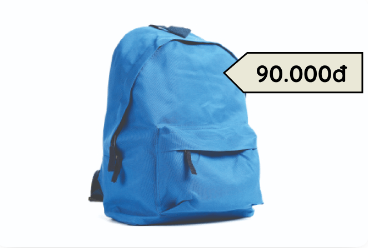 A. It’s fifty thousand dong.
B. It’s ninety thousand dong.
C. It’s nineteen thousand dong.
D. It’s eighty thousand dong.
Bill: _______________?
Ben: It’s eighty thousand dong.
A. What does she do?
B. Where’s the bakery?
C. What’s your hobby?
D. How much is the skirt?
Choose the odd one out.
B. opposite
A. behind
C. T-shirt
D. near
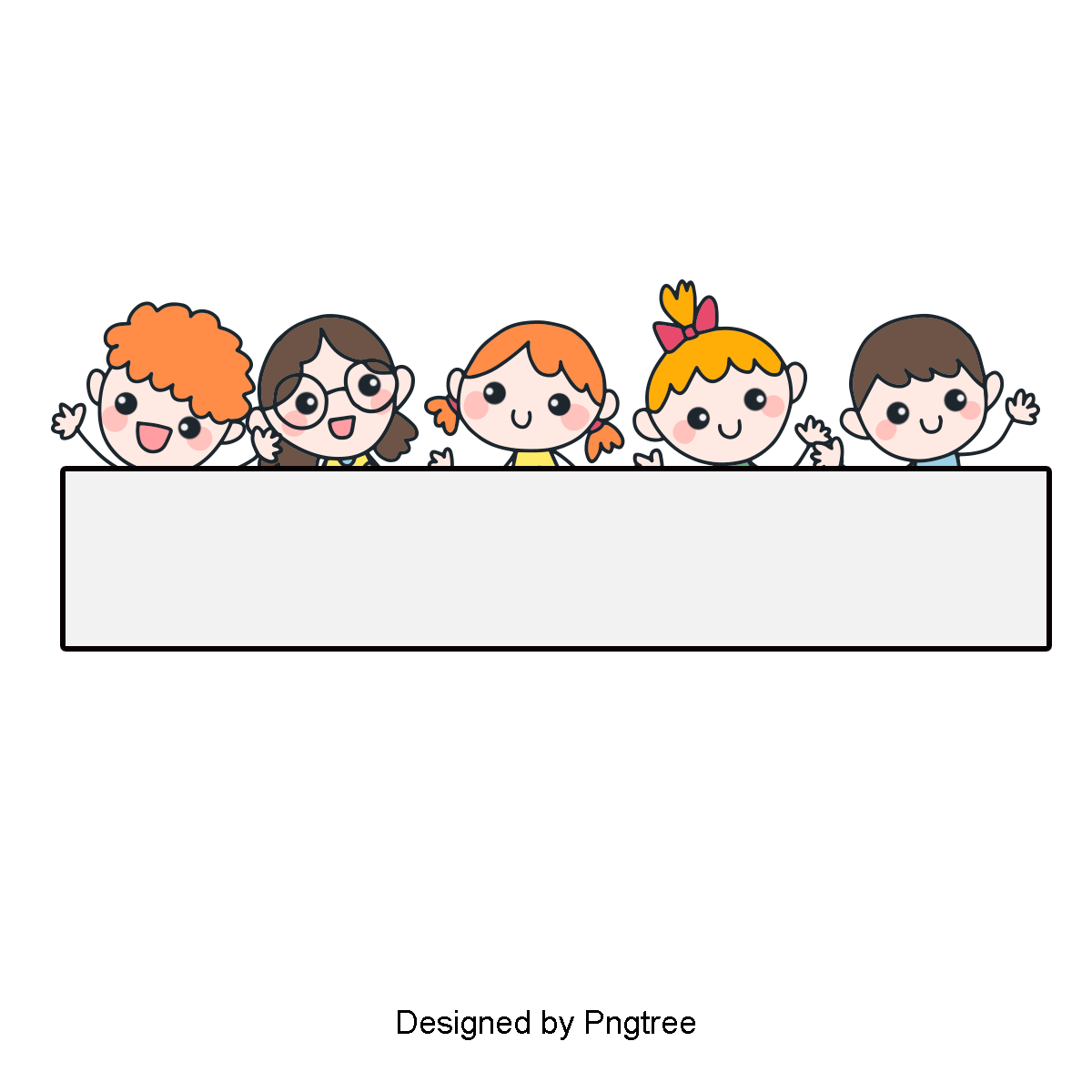 Well done!
Contents
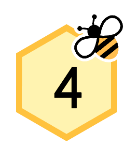 Listen and number.
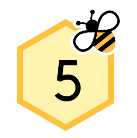 Look, complete and read.
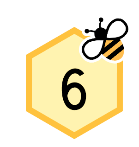 Let’s play.
4. Listen and number.
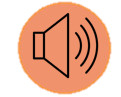 a
b
c
d
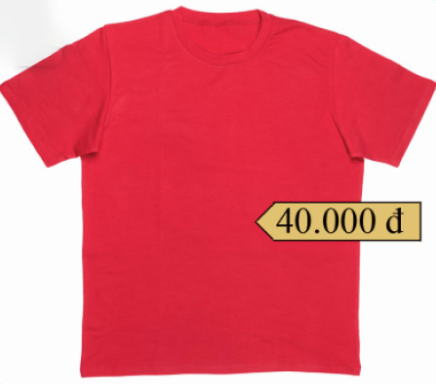 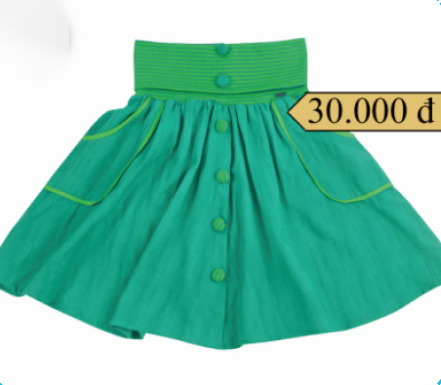 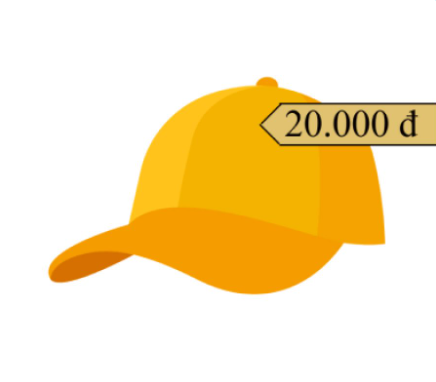 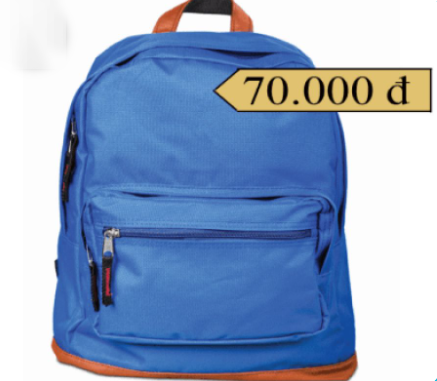 2
1
4
3
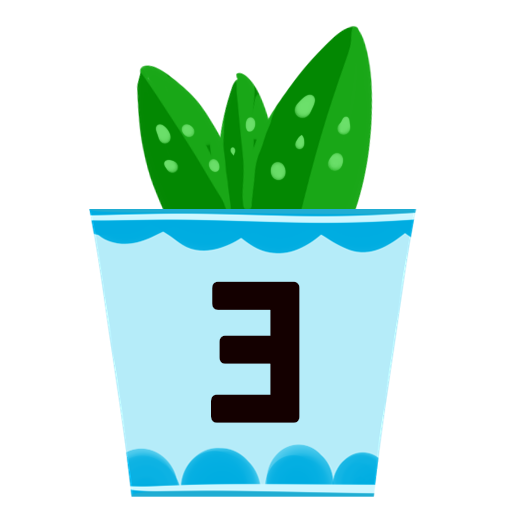 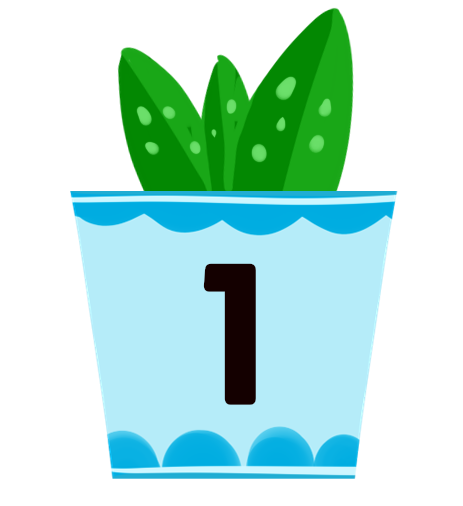 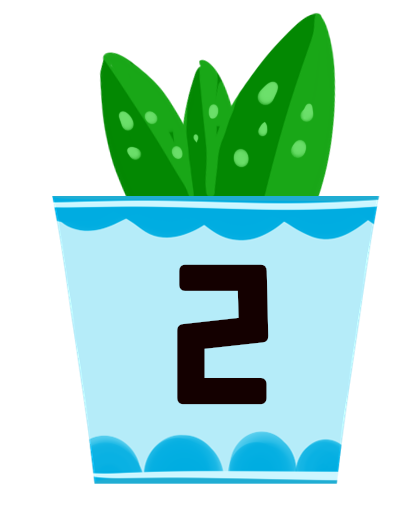 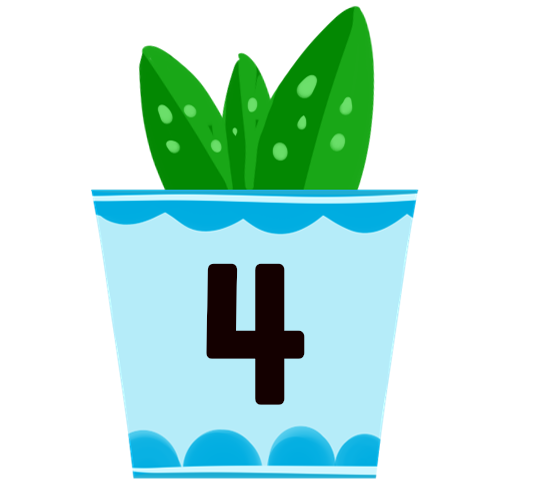 Click on the speaker to listen.
5. Look, complete and read.
1.
2.
A: Excuse me. How much is this T-shirt?
B: It’s _______ thousand dong. 
A: And how much is that skirt?
B: It’s sixty ______________.
A: Your school bag is so nice.
B: Thank you. I like it very much.
A: ___________ is it?
B: It’s __________ thousand dong.
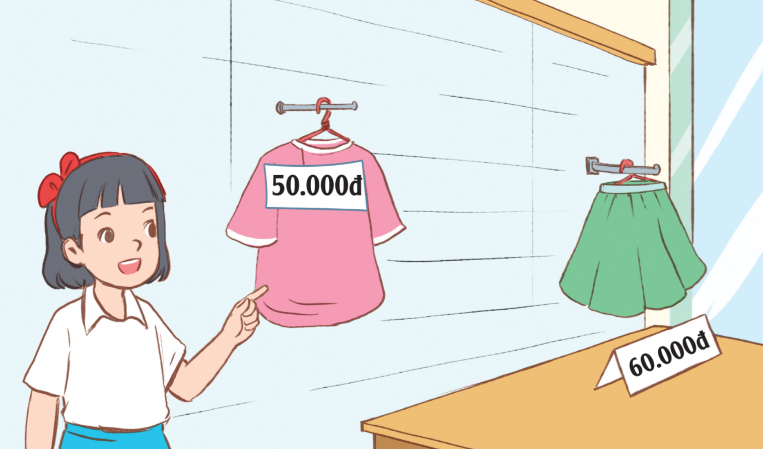 fifty
thousand dong
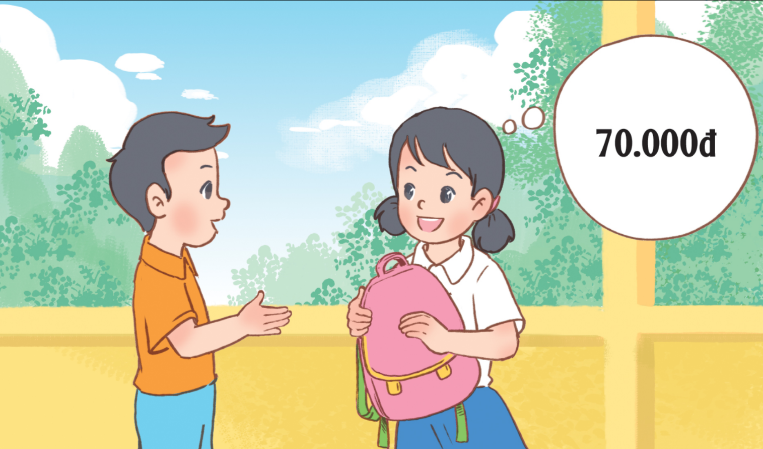 How much
seventy
6. Let’s play.
Guess the price!
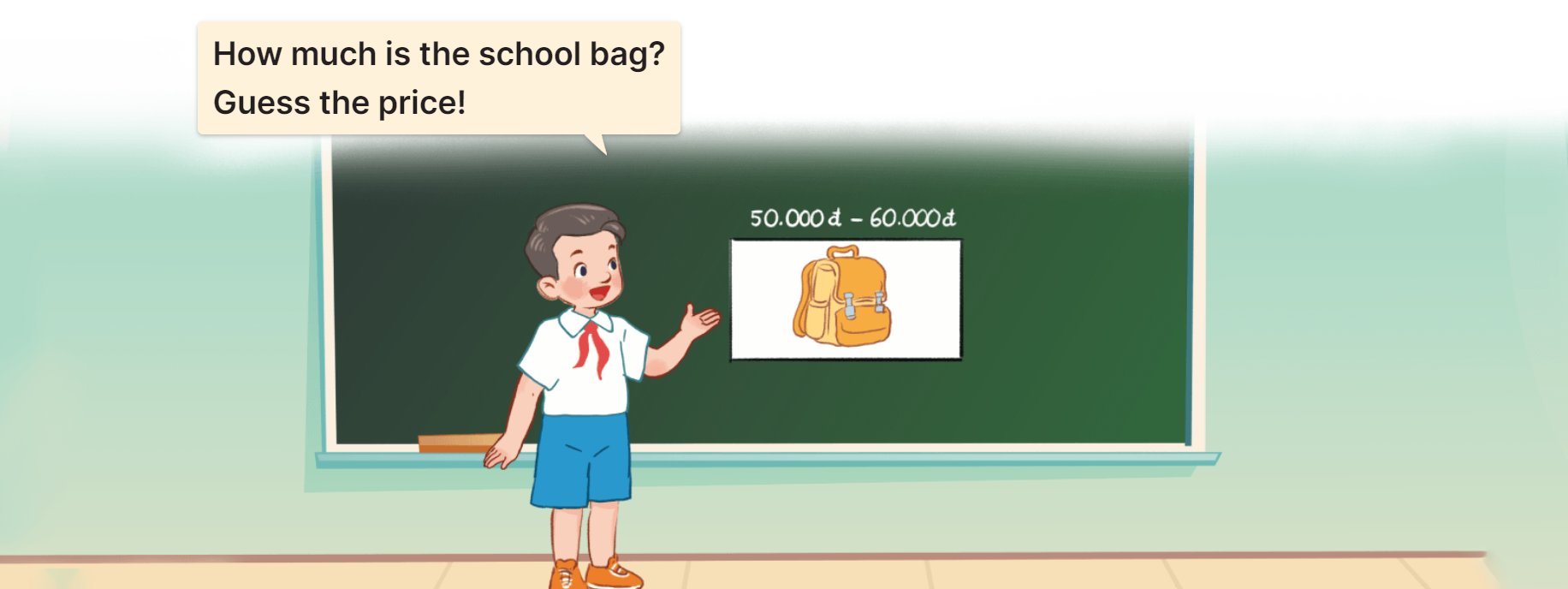 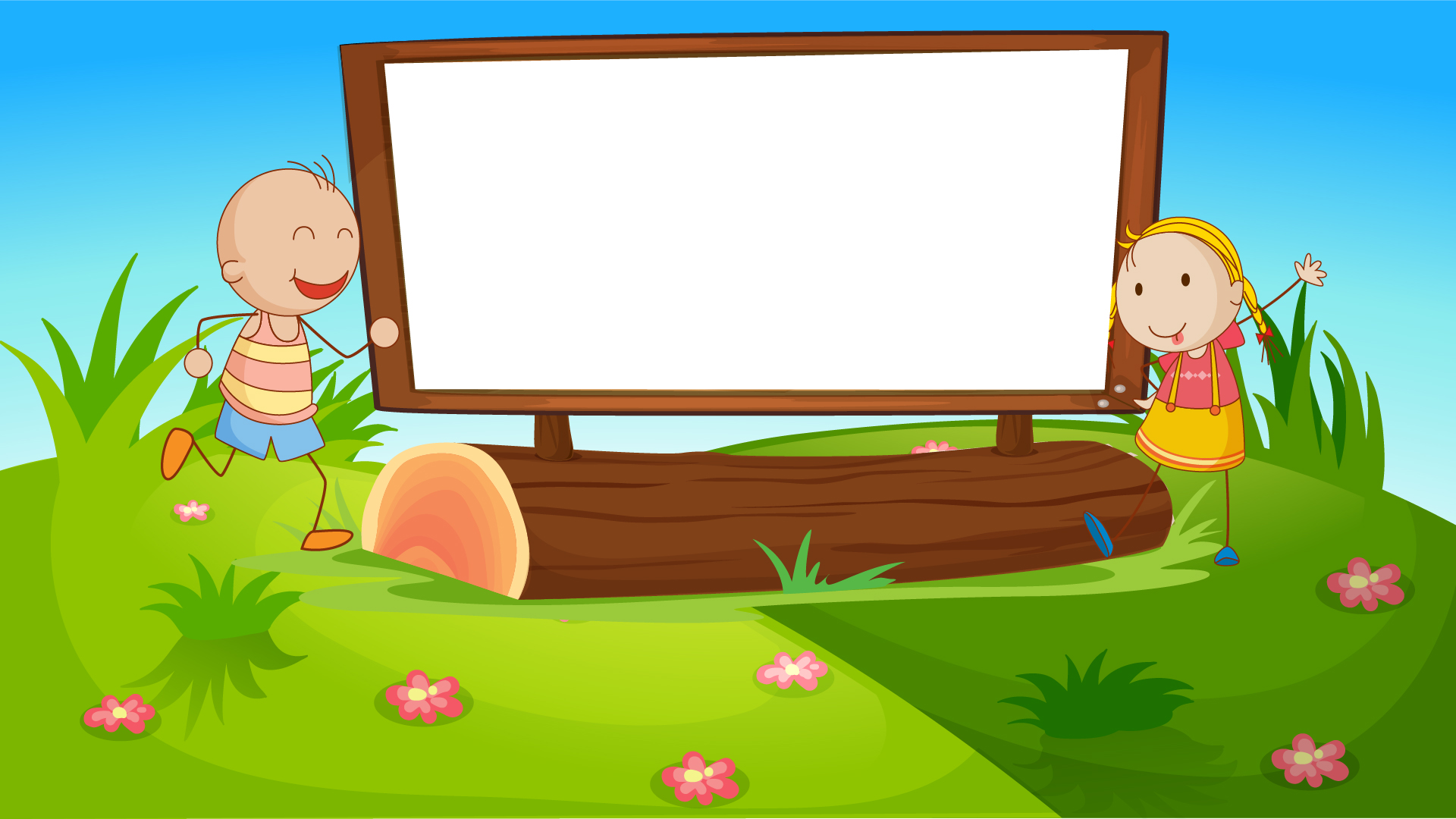 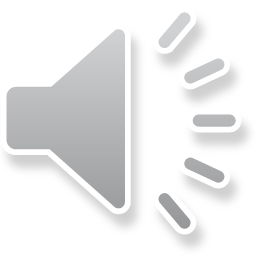 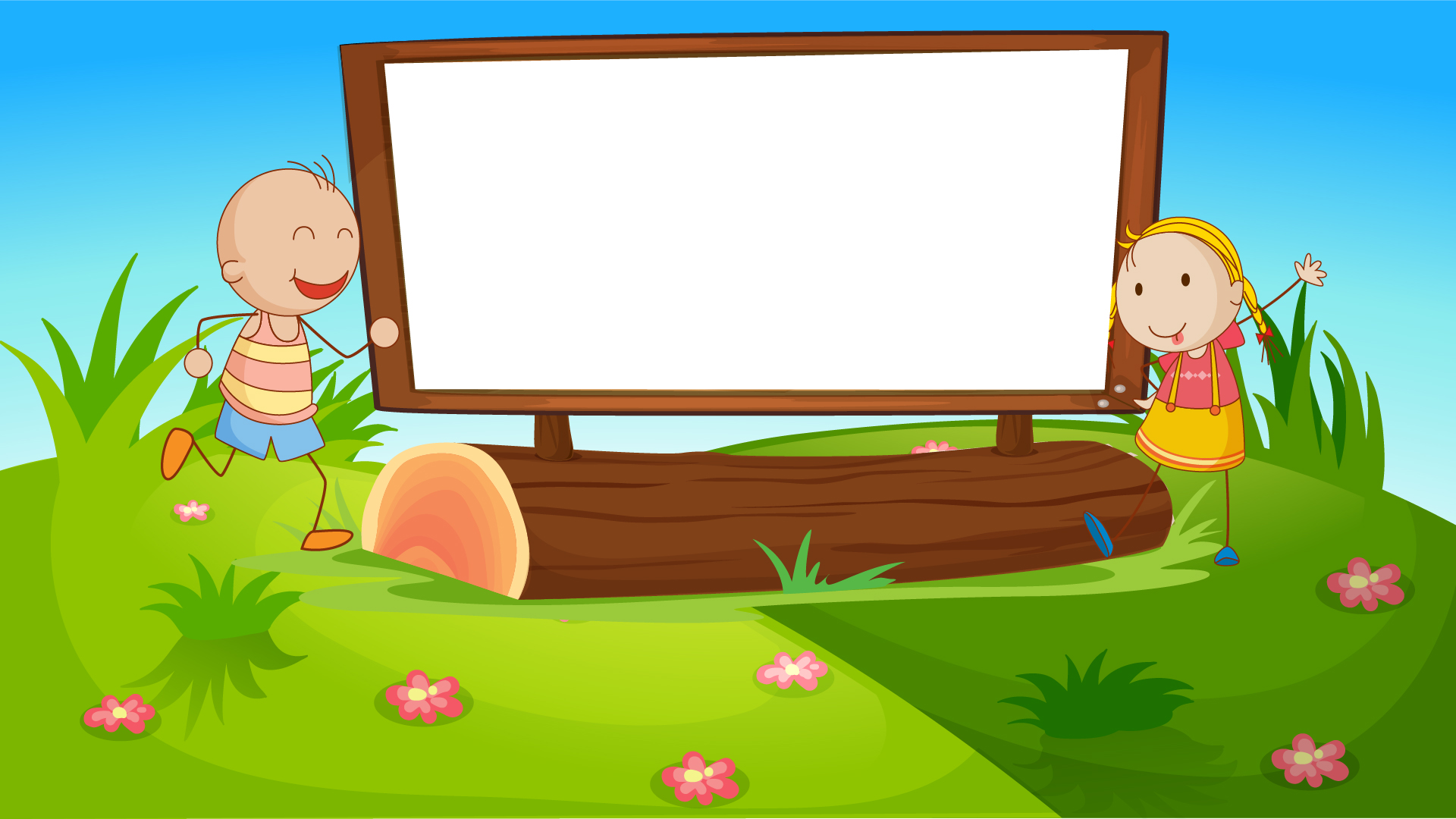 Let’s play!
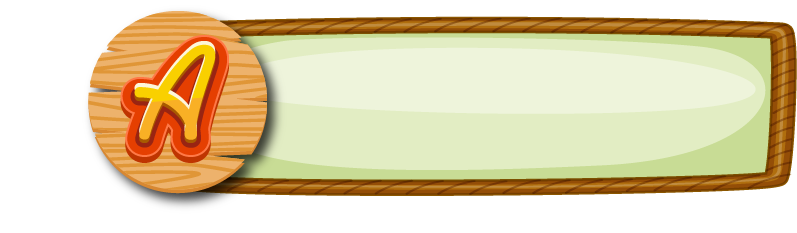 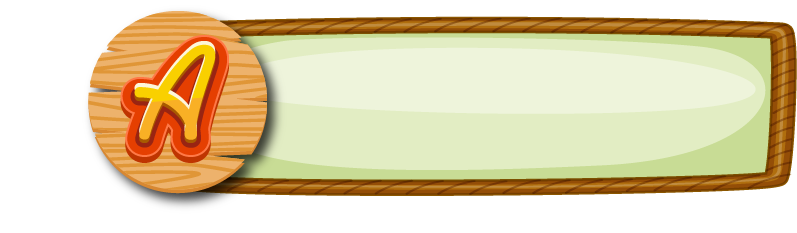 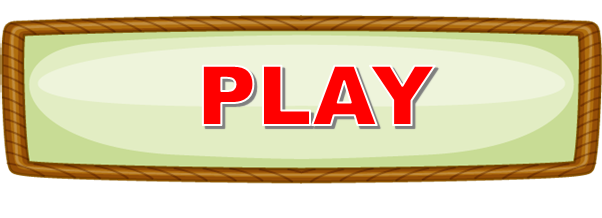 Guess the answer.
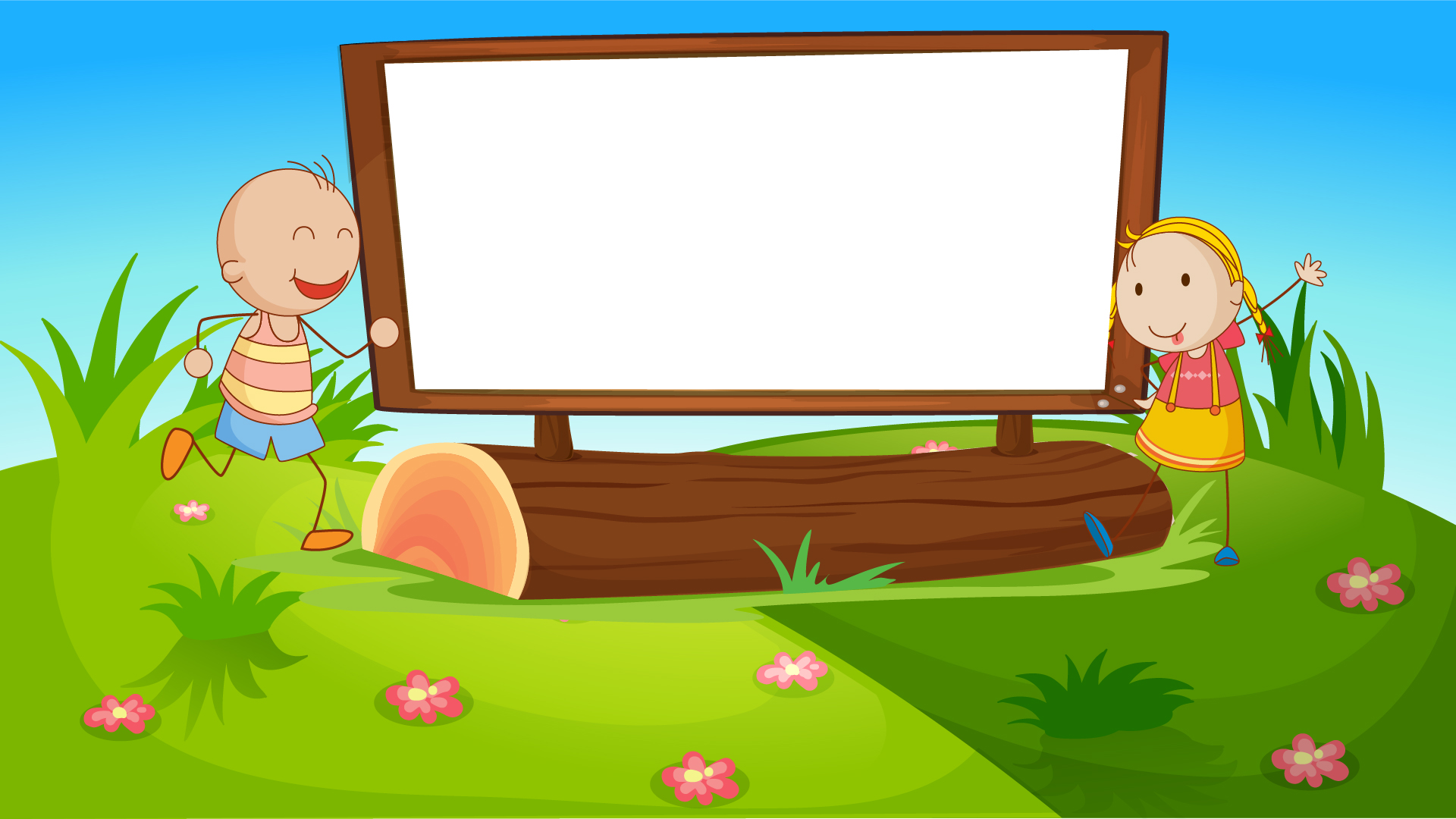 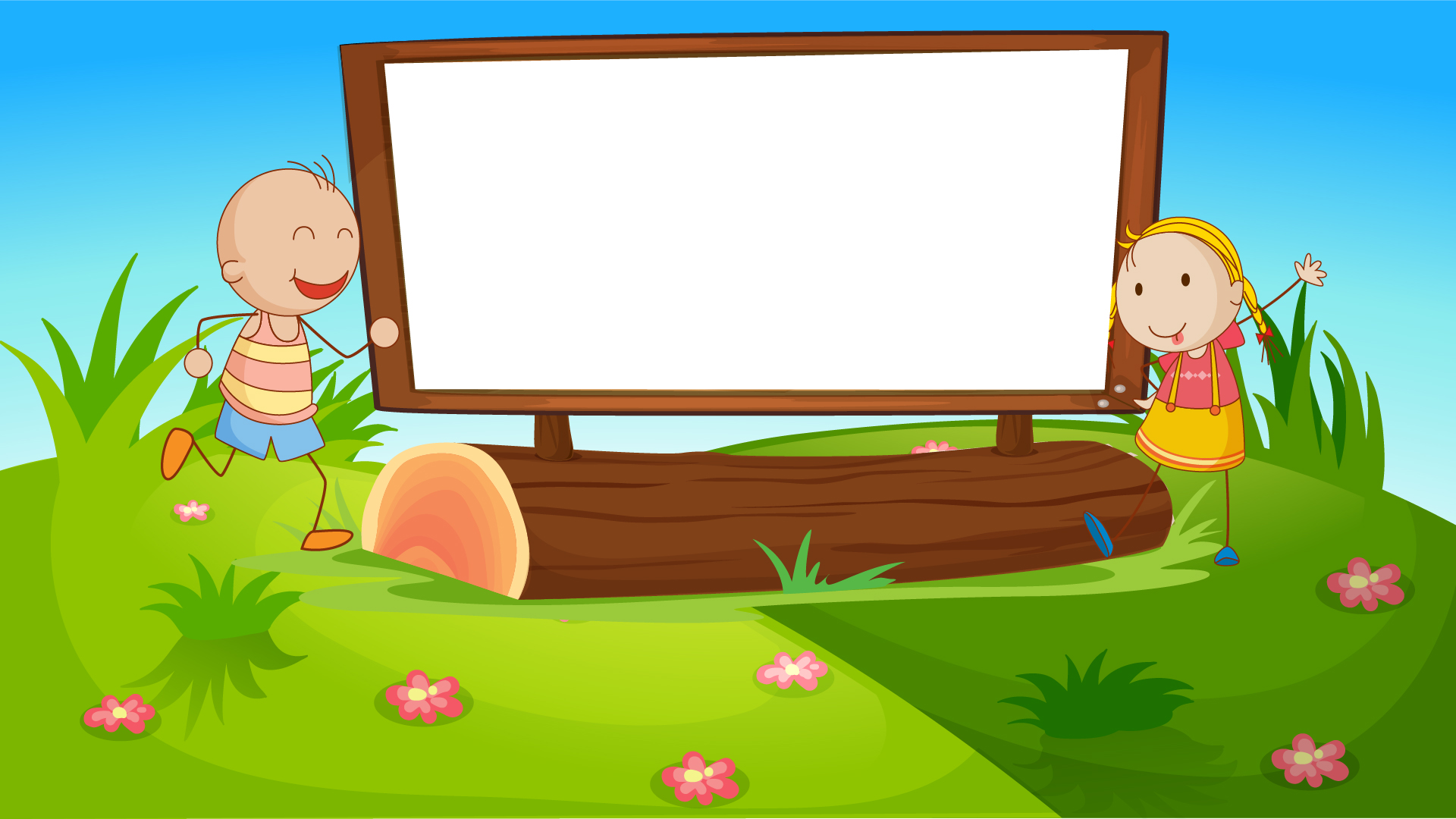 How much is the school bag?
__________________
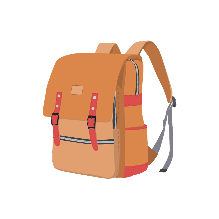 90.000
It’s ninety thousand dong.
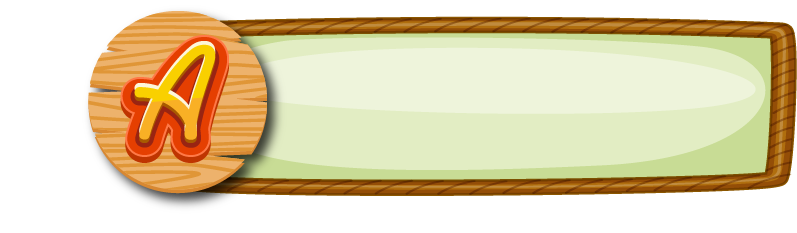 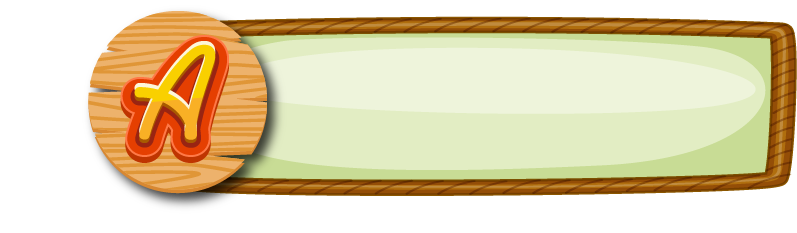 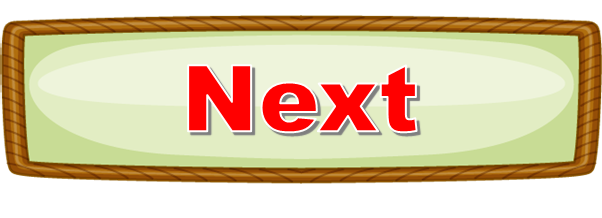 Answer
Guess the answer.
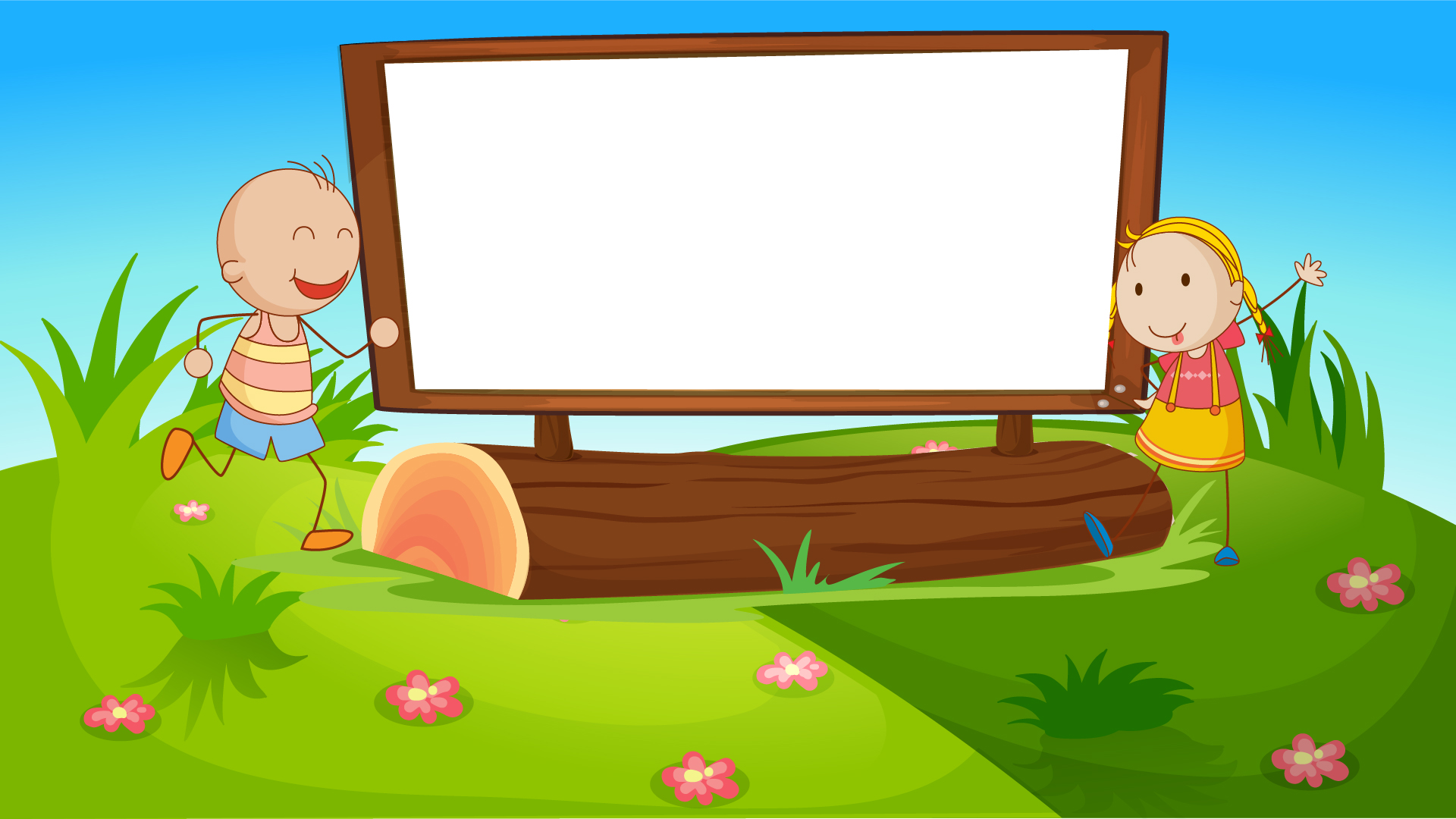 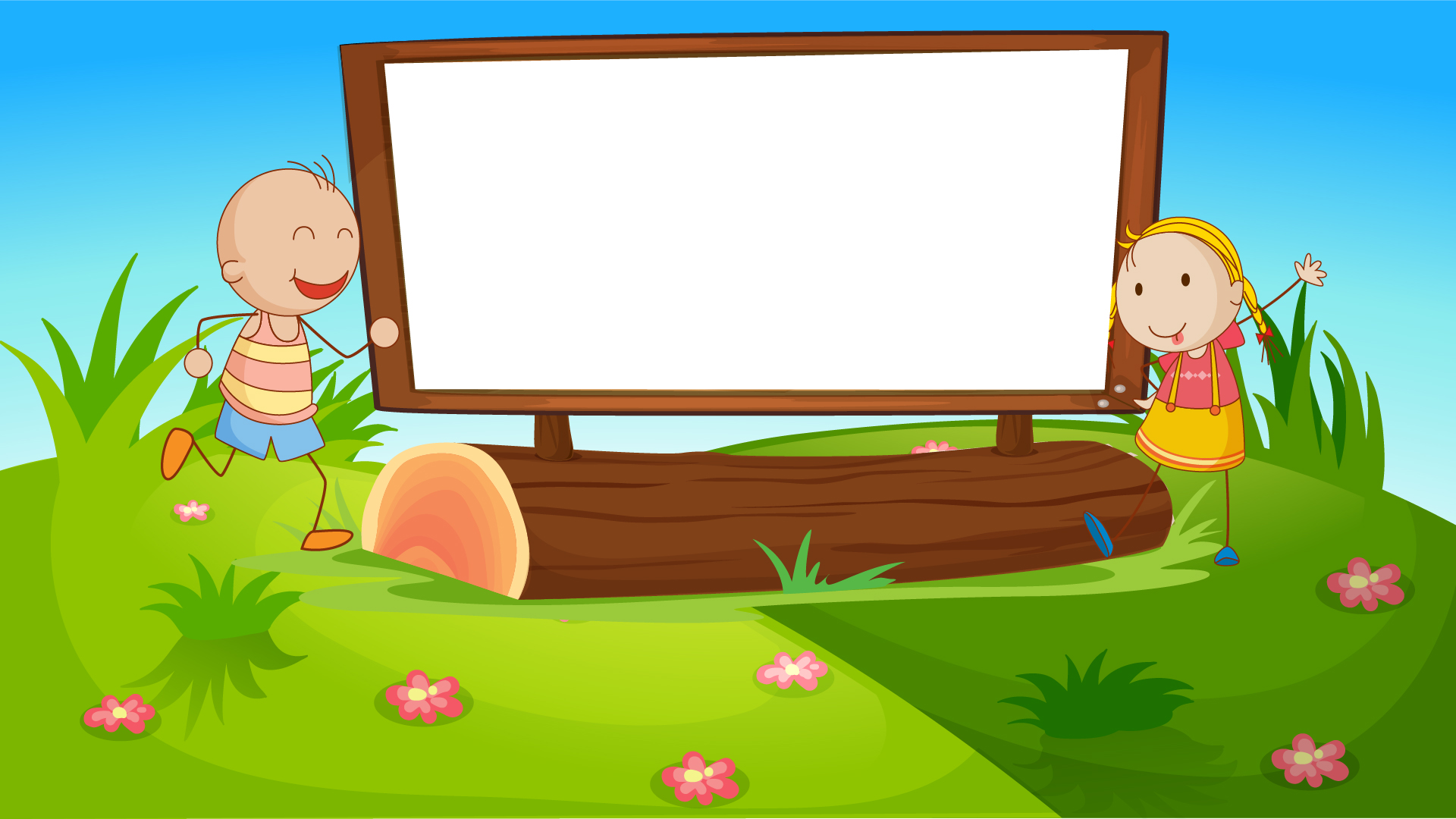 How much is the skirt?
__________________
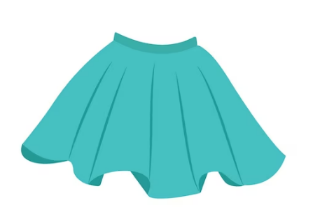 70.000
It’s seventy thousand dong.
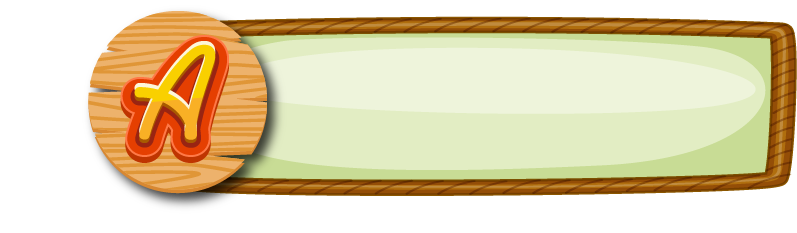 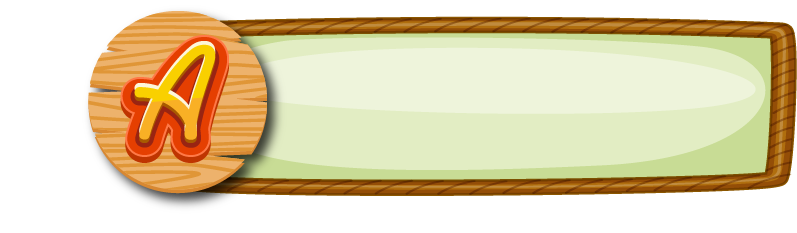 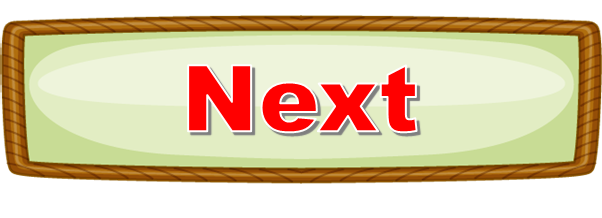 Answer
Guess the answer.
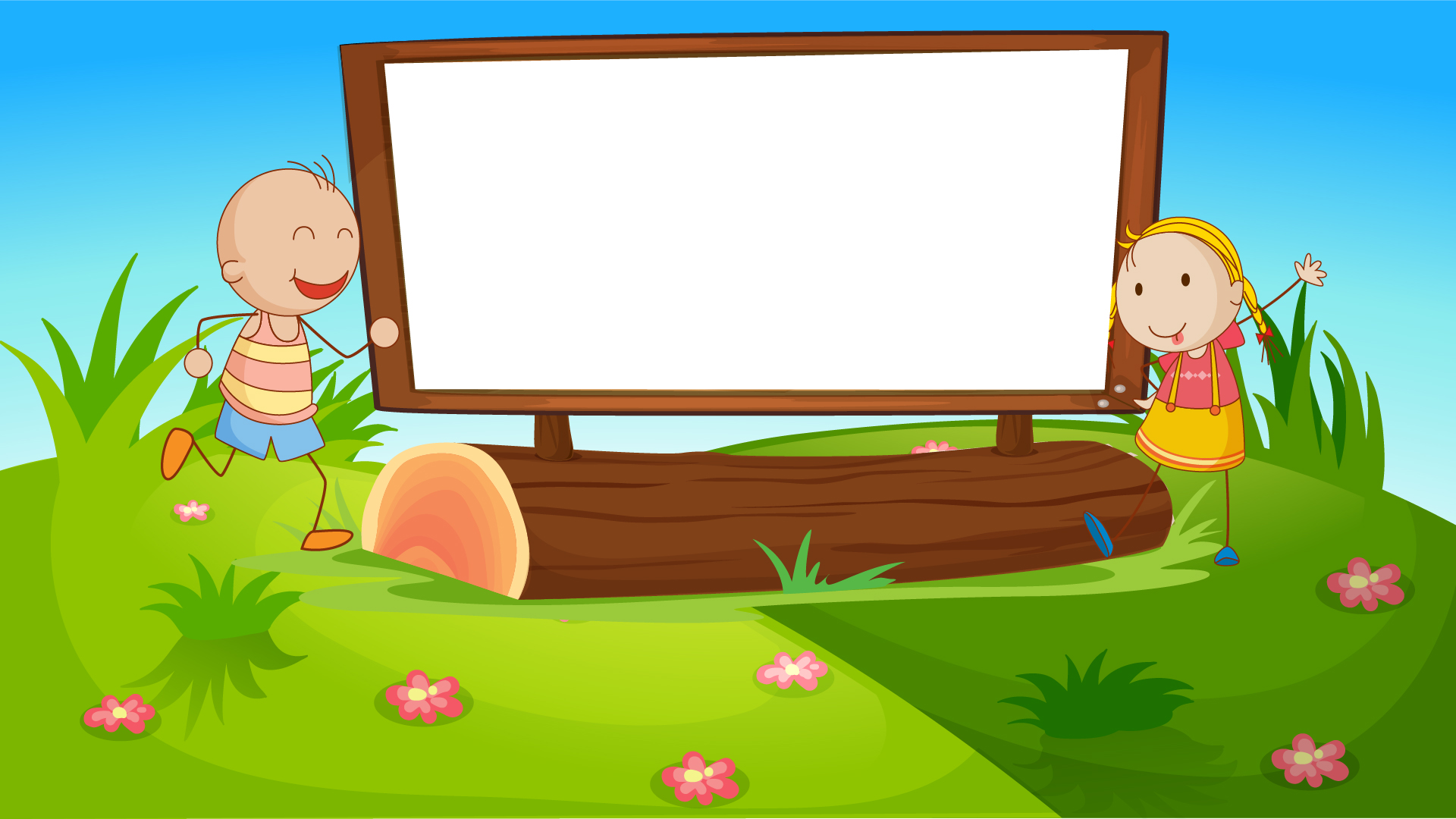 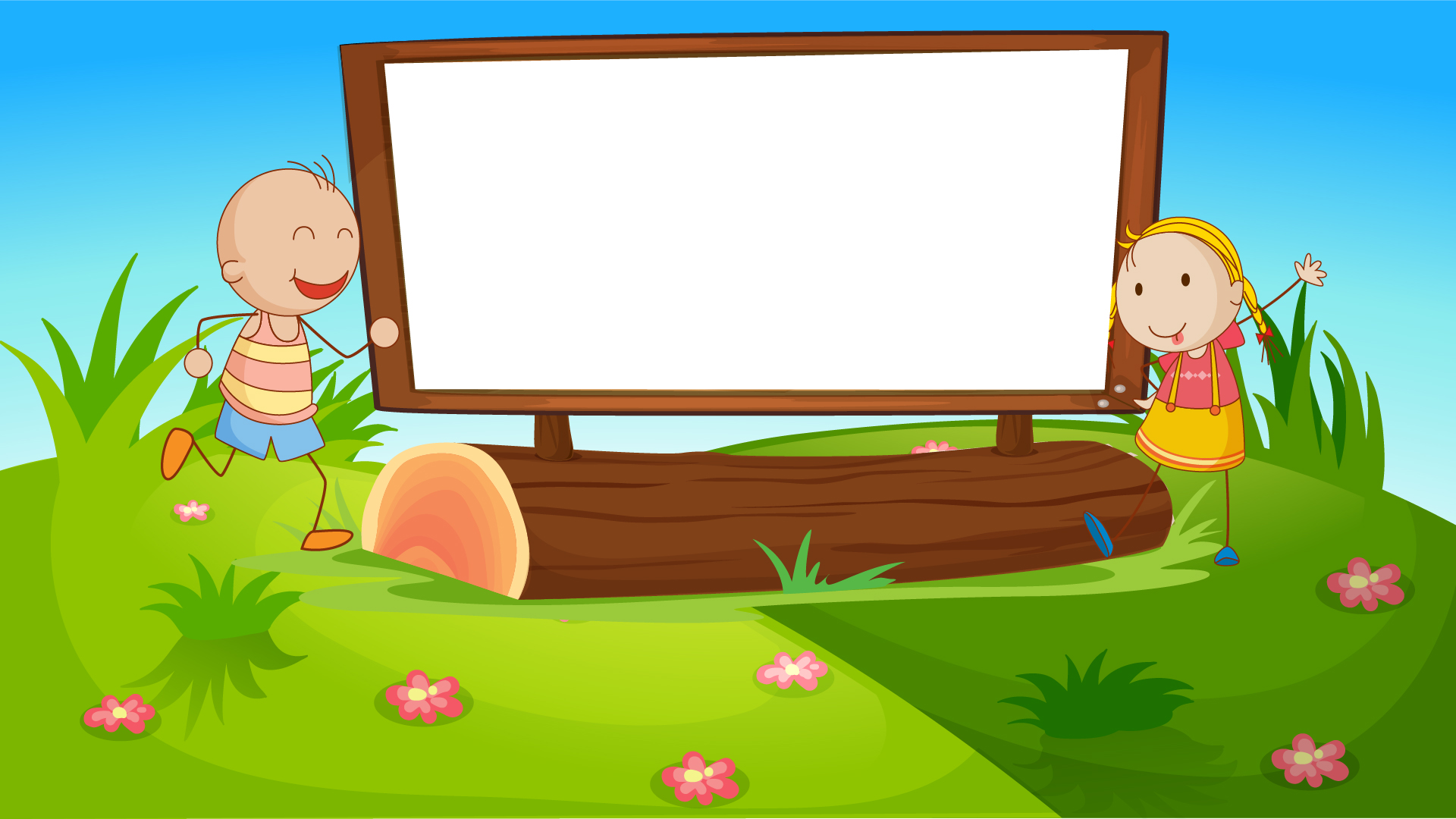 How much is the hat?
__________________
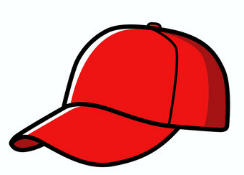 30.000
It’s thirty thousand dong.
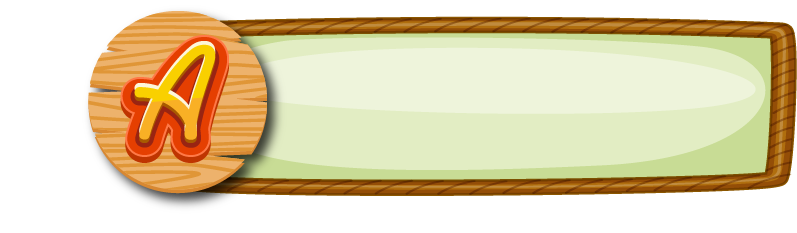 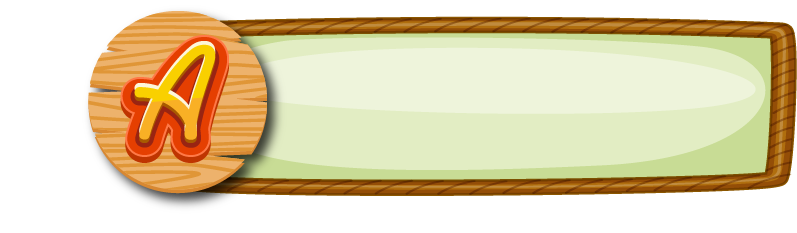 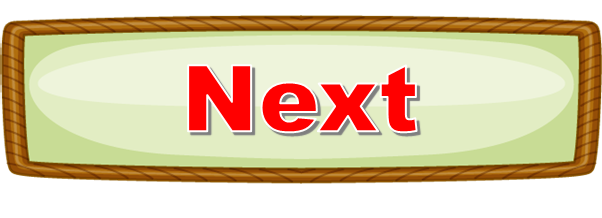 Answer
Guess the answer.
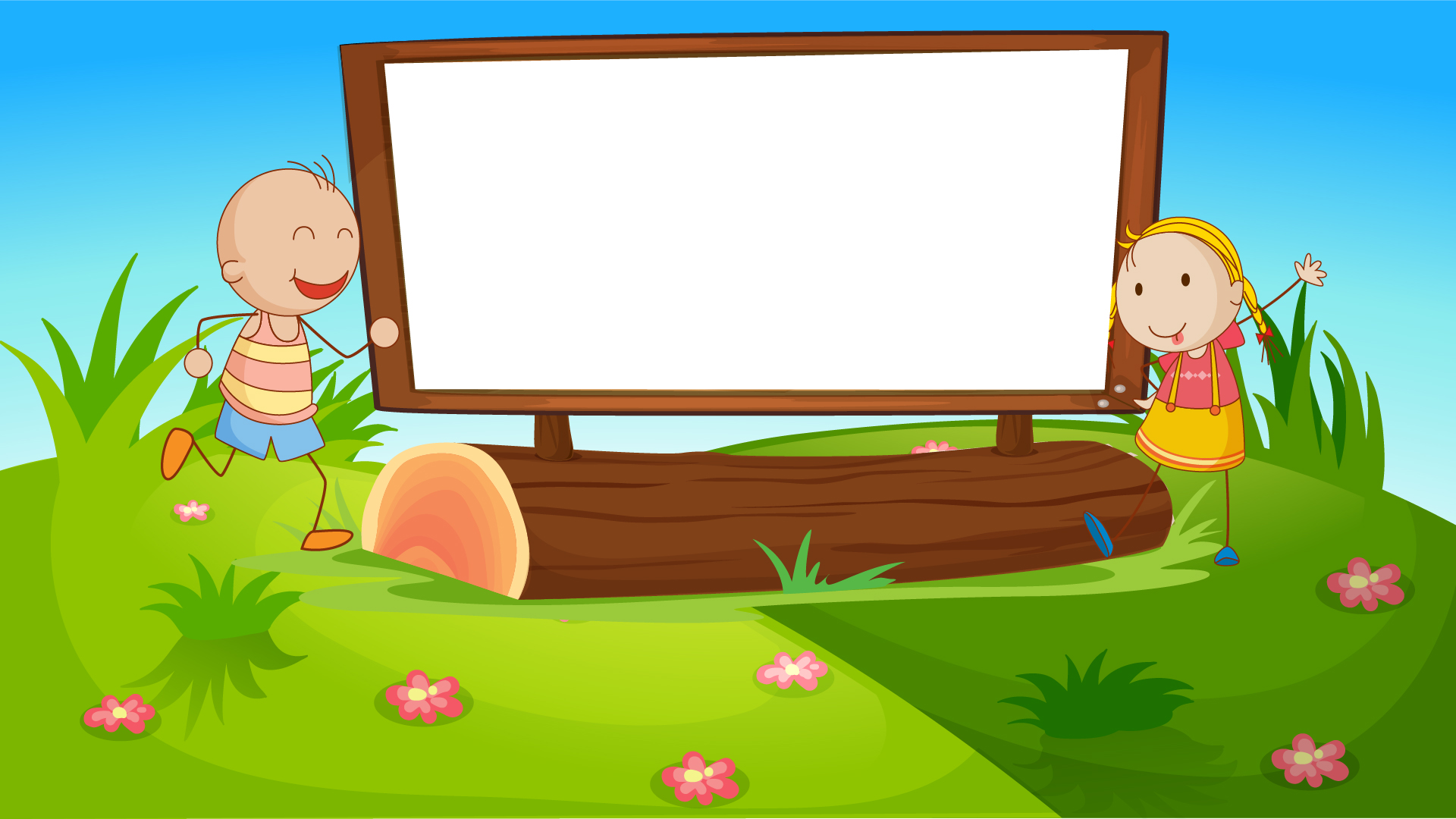 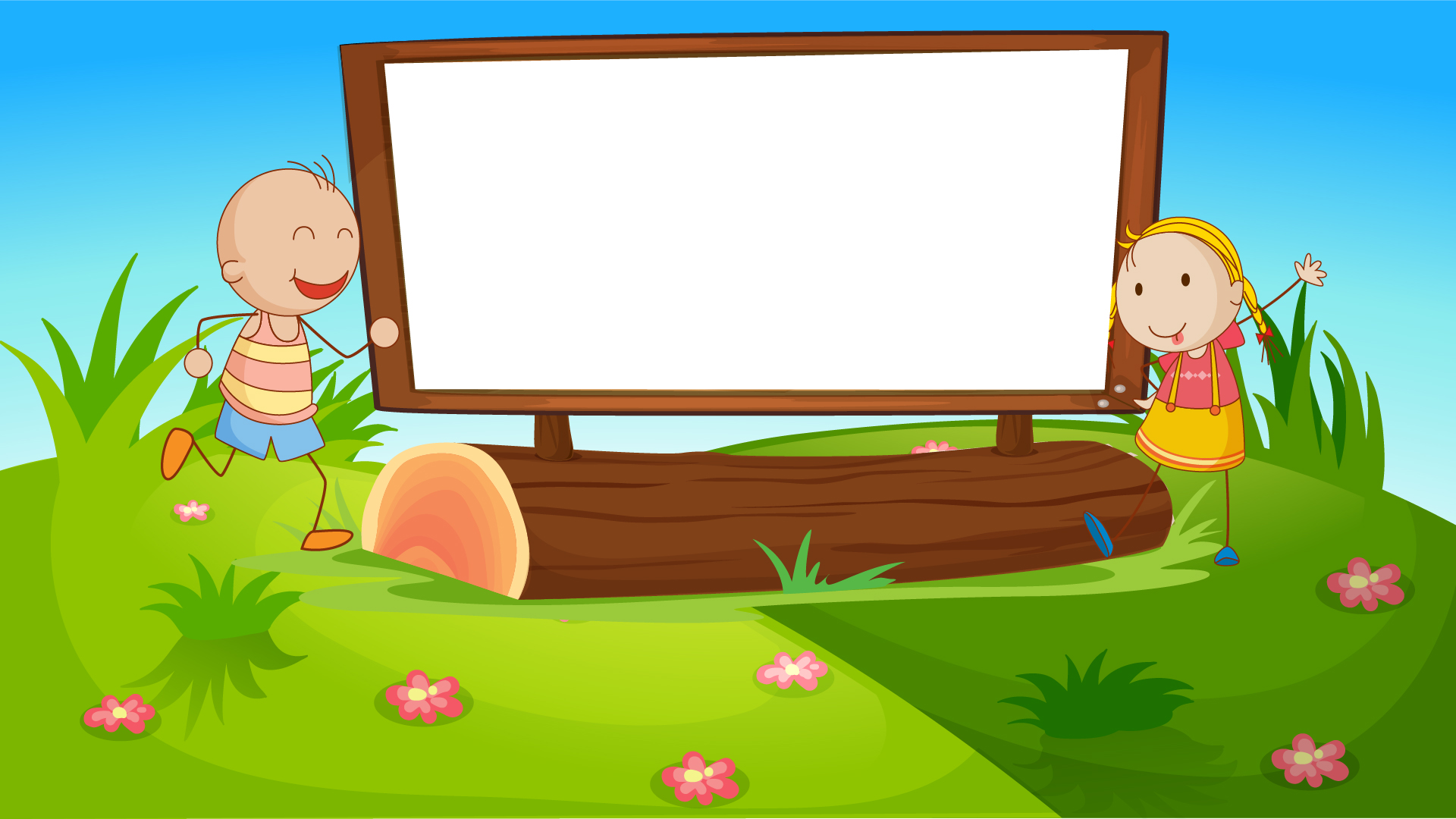 How much is the T-shirt?
__________________
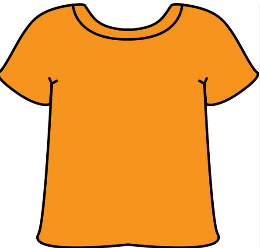 80.000
It’s eighty thousand dong.
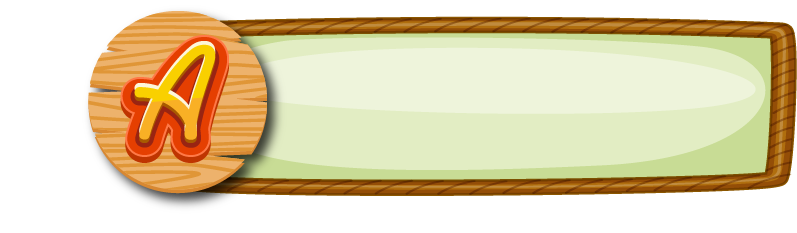 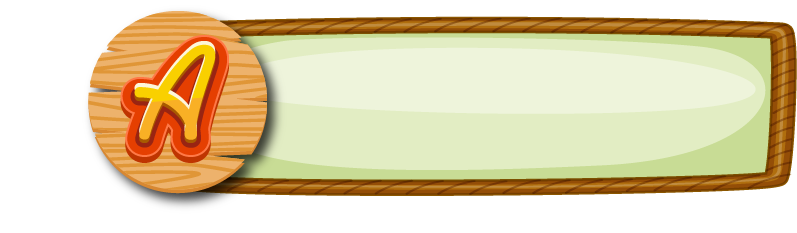 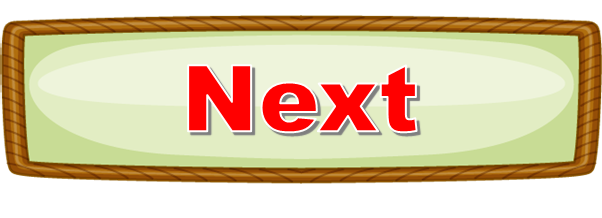 Answer
Guess the answer.
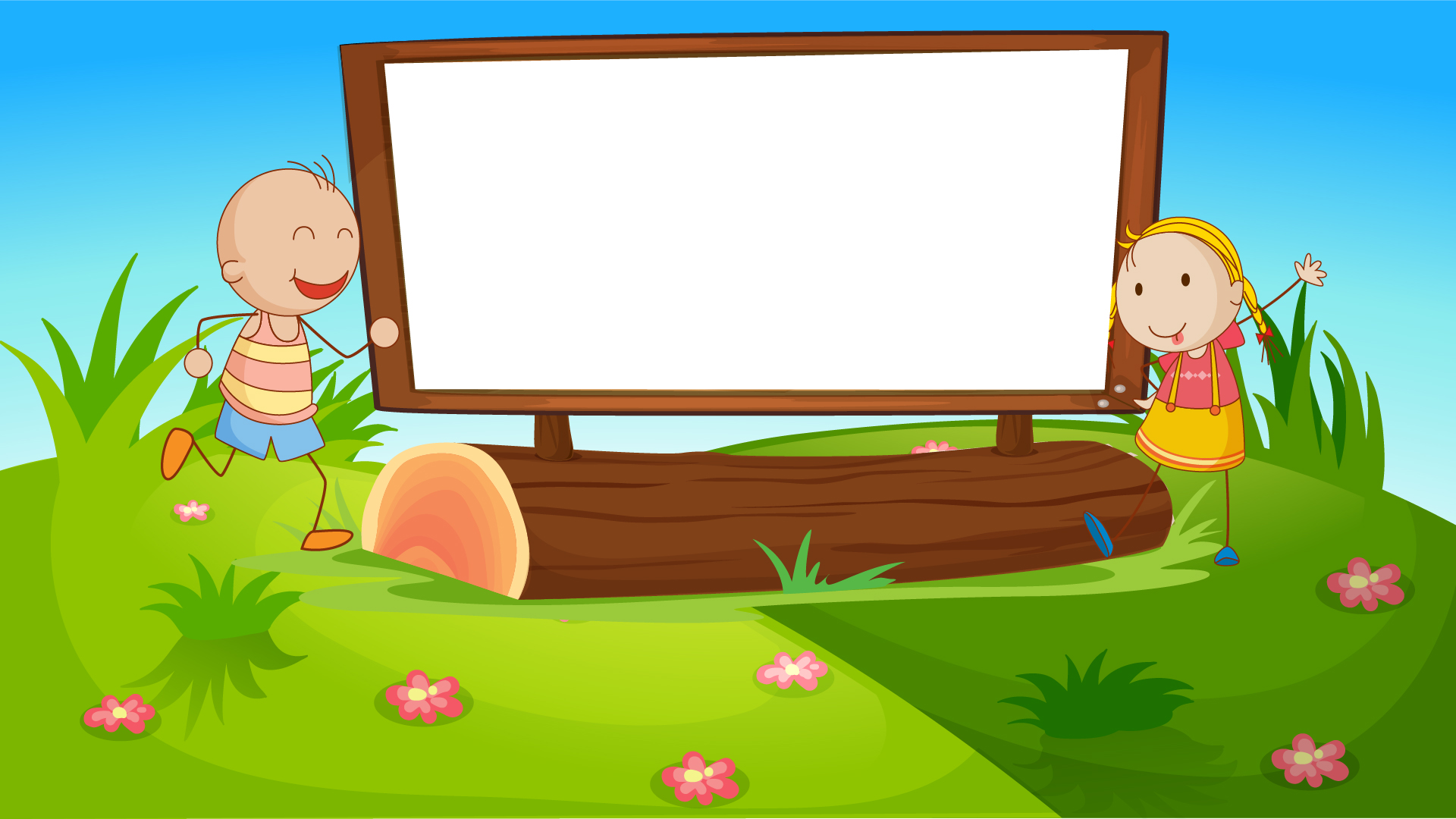 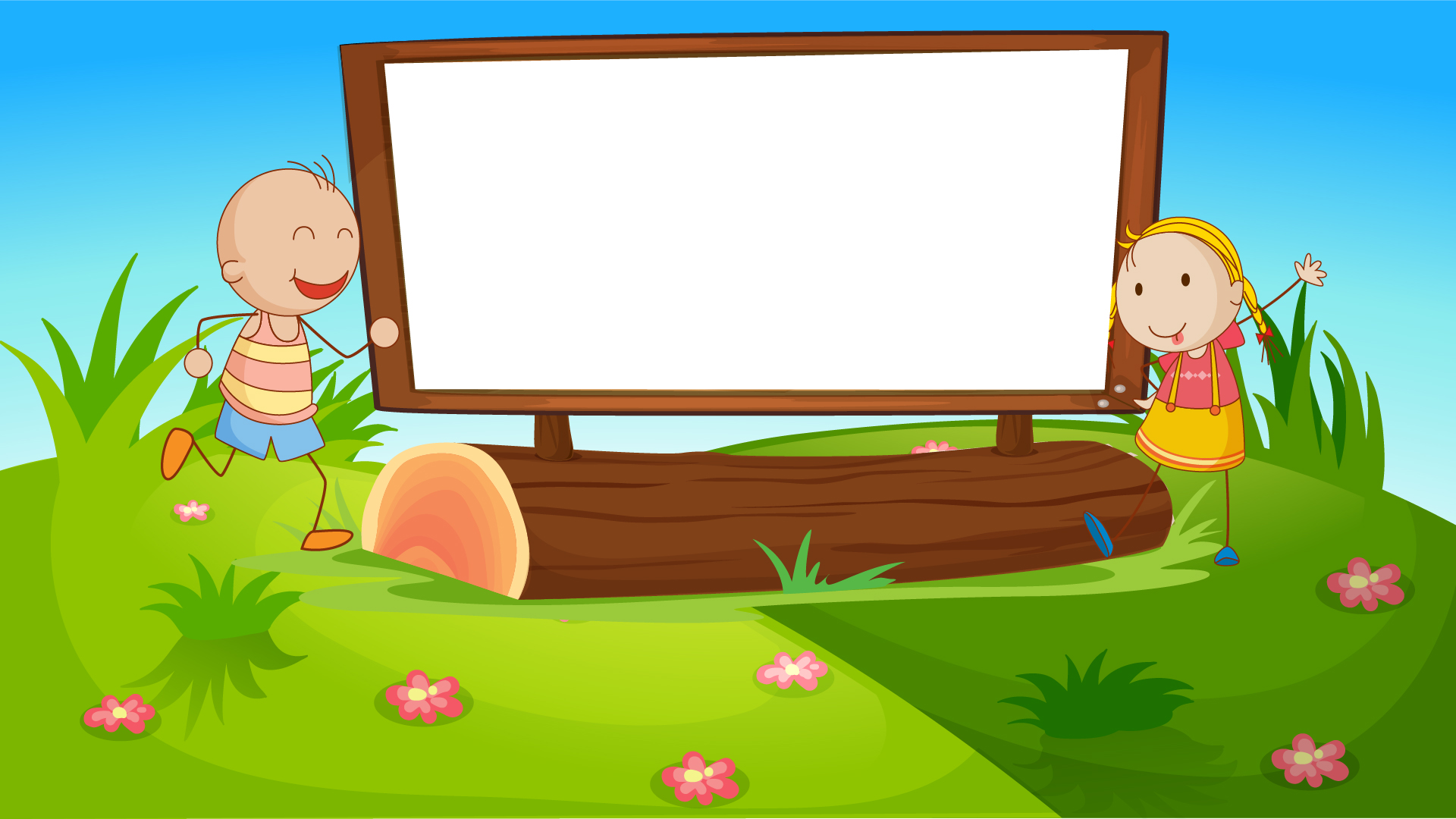 How much is the school bag?
__________________
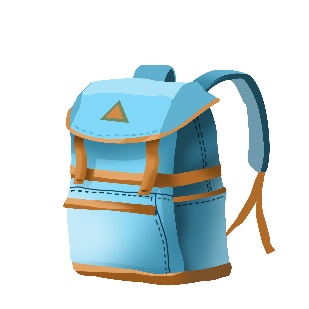 90.000
It’s ninety thousand dong.
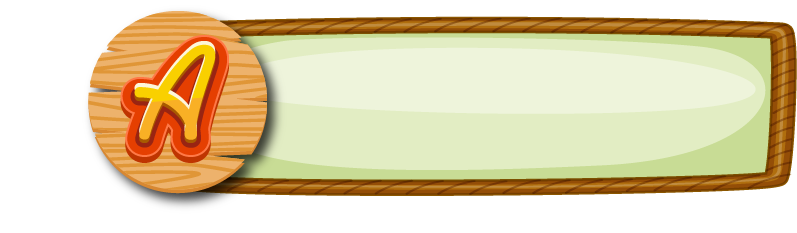 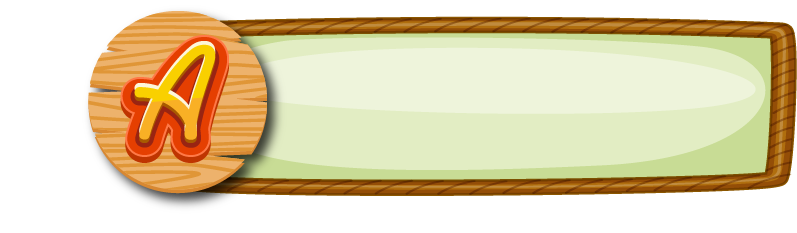 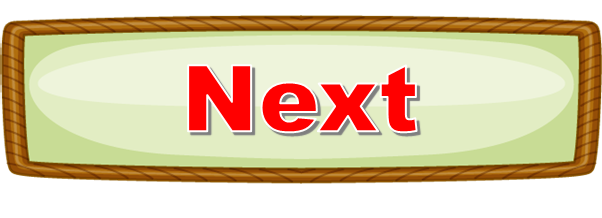 Answer
Guess the answer.
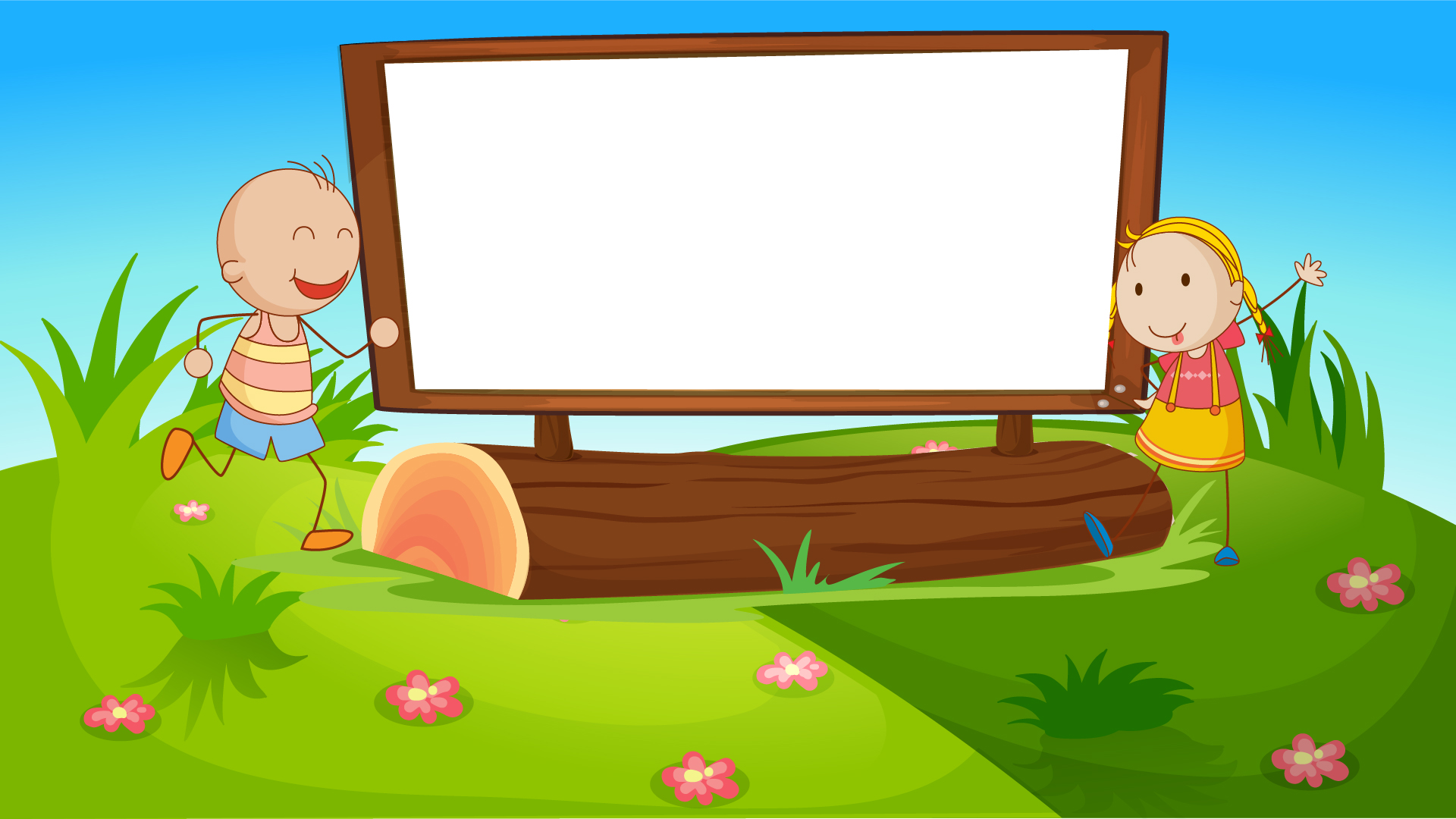 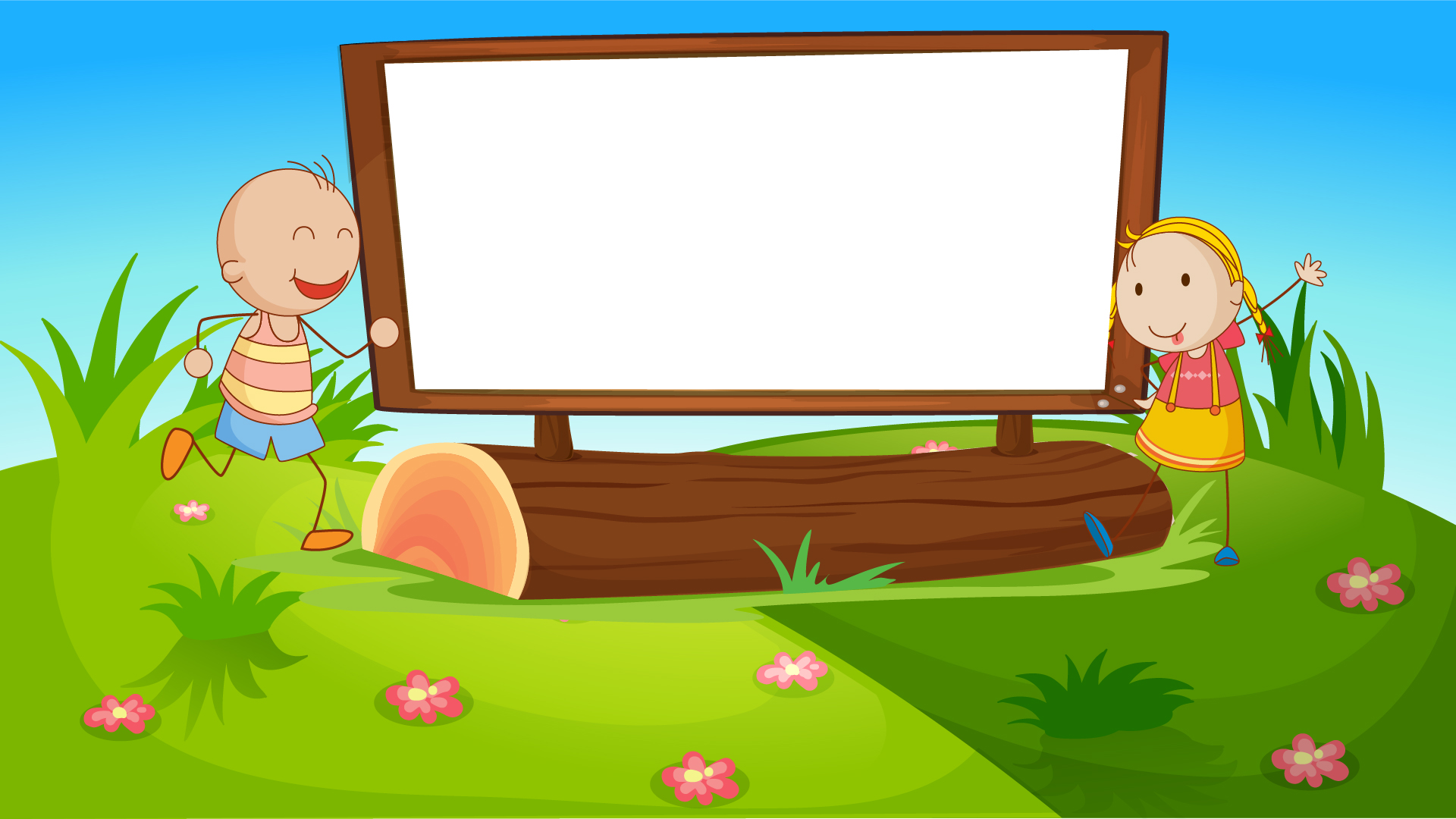 How much is the T-shirt?
__________________
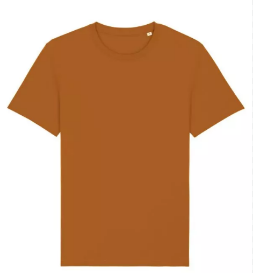 60.000
It’s sixty thousand dong.
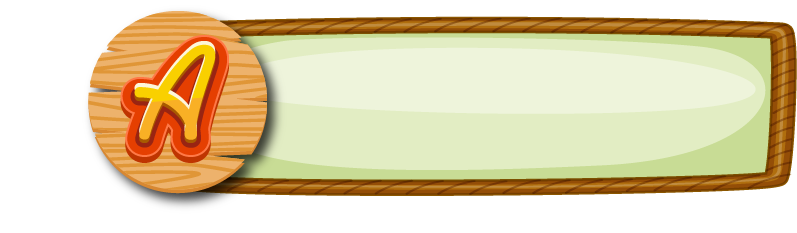 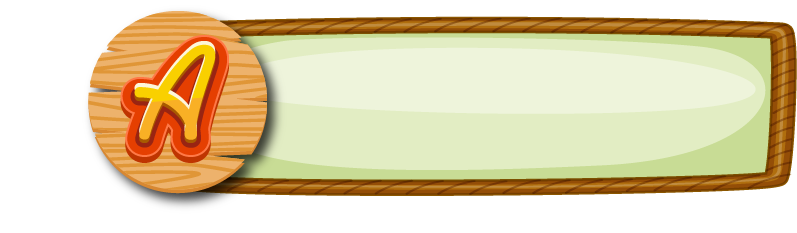 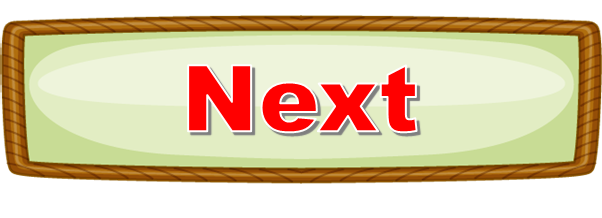 Answer
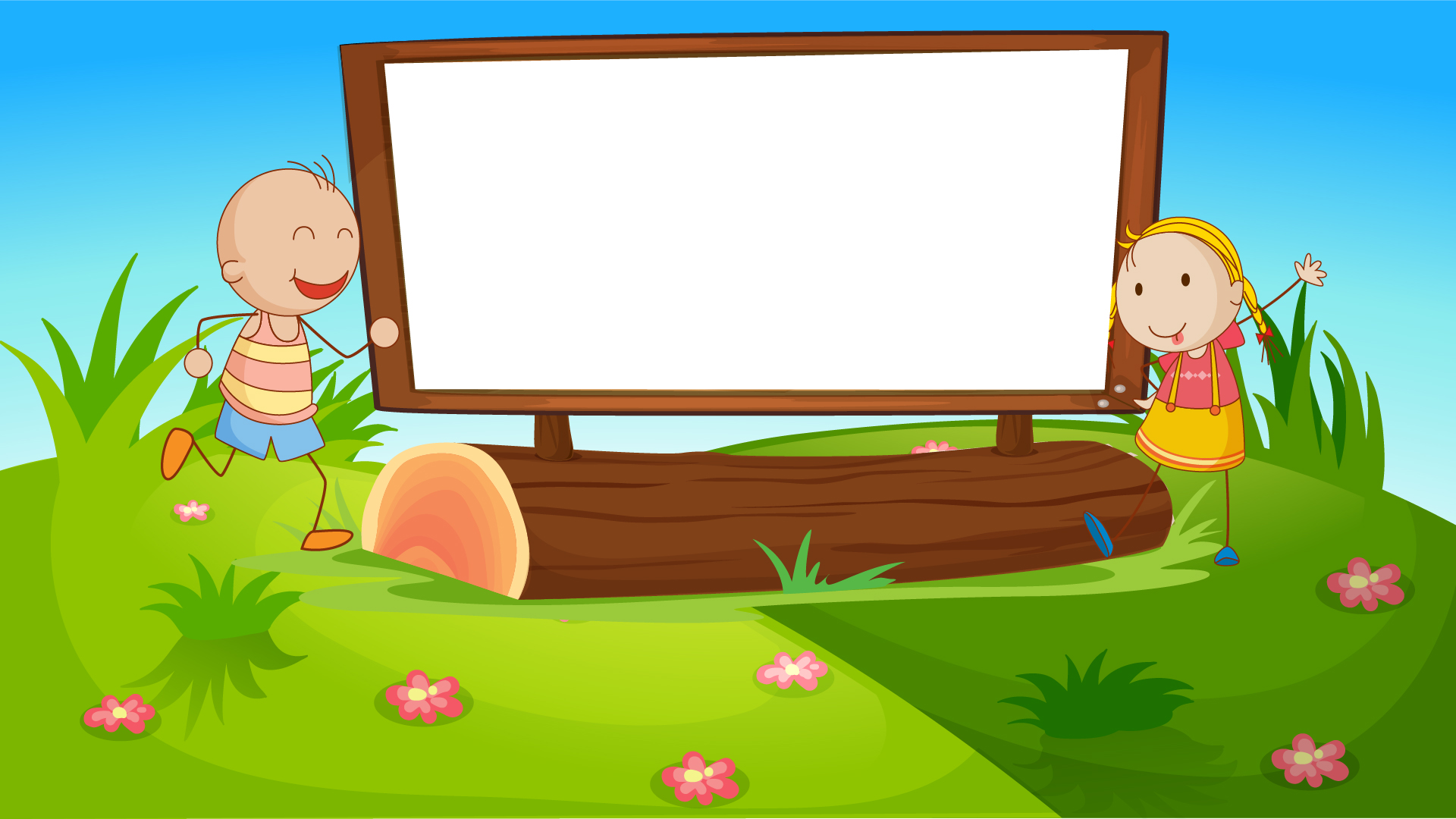 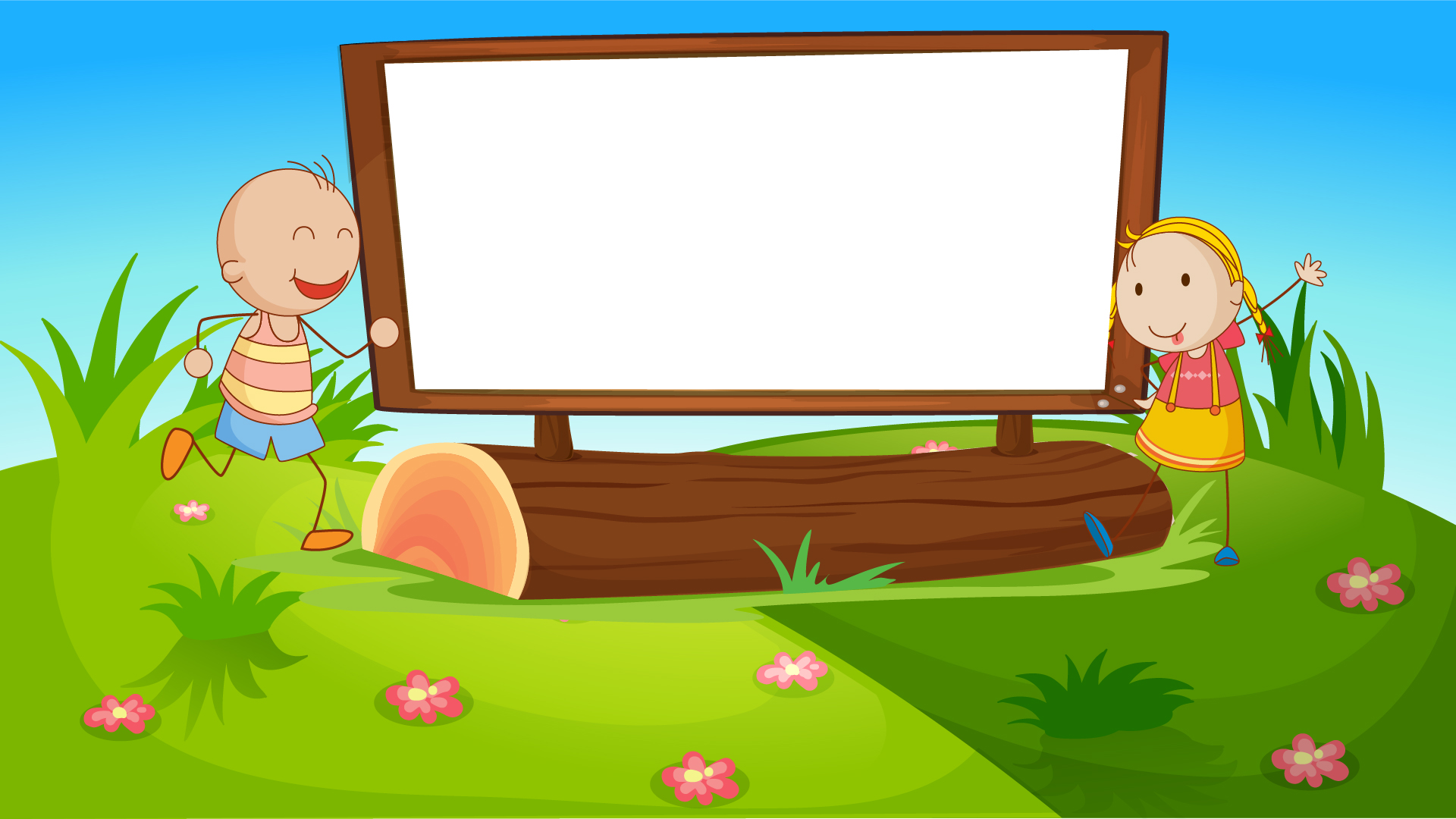 Great!
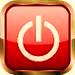 Wrap up
Review
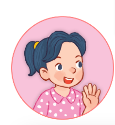 How much is the _______?
It’s_______.
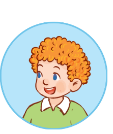 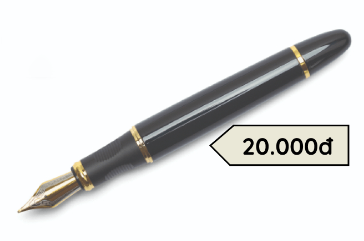 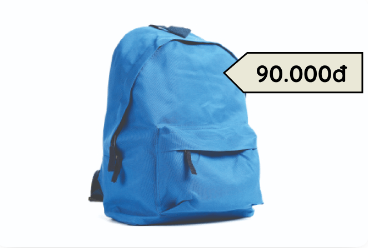 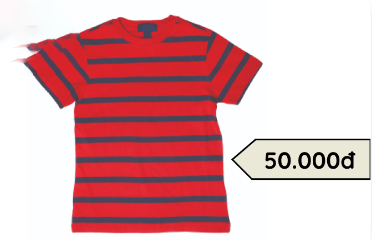 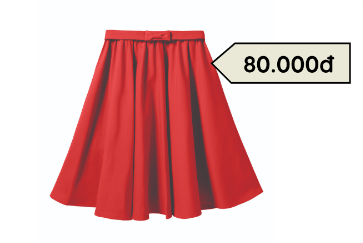 pen / twenty thousand dong
school bag / ninety thousand dong
skirt / eighty thousand dong
T-shirt / fifty thousand dong
Homework
………………………………………..
………………………………………..
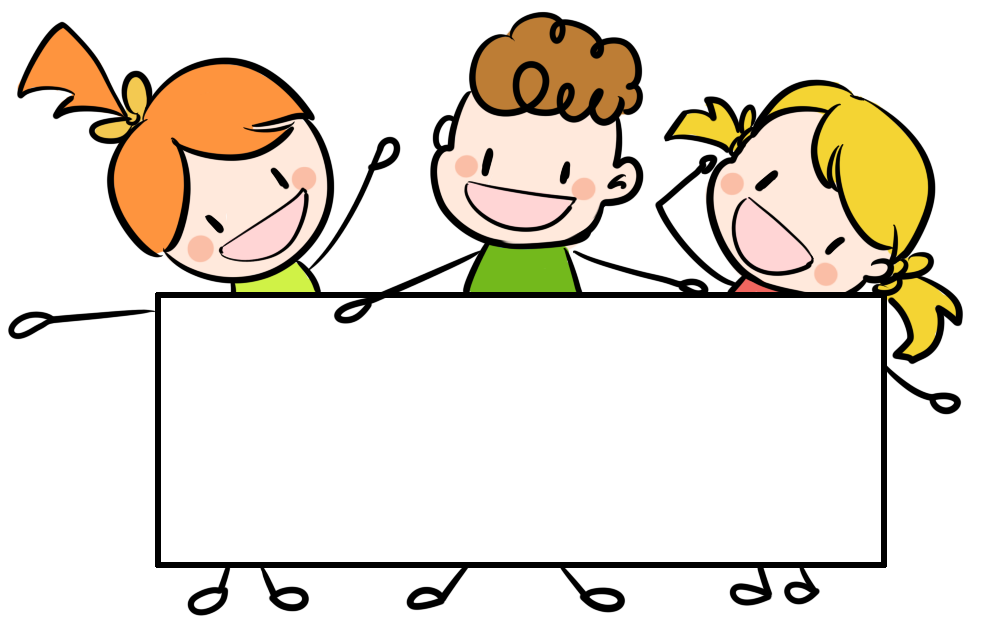 Thank you!